МДОУ 146 города Иркутска
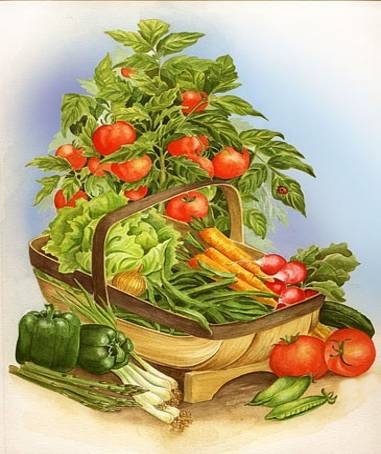 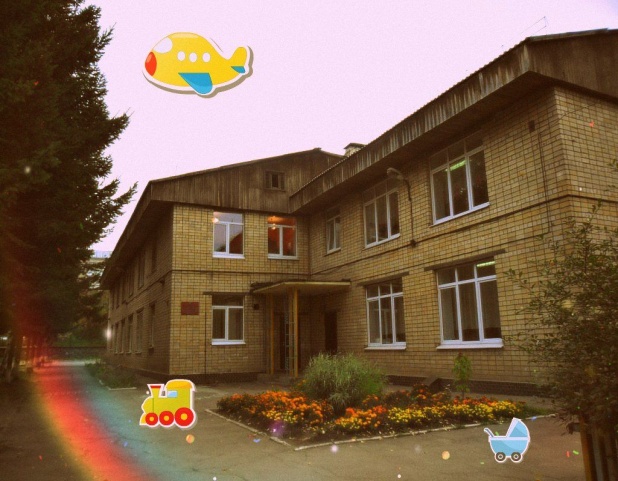 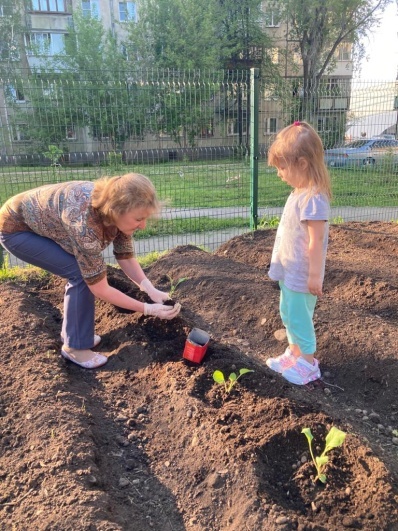 ПРЕЗЕНТАЦИЯ проекта
 ОВОЩИ выращиваем сами»
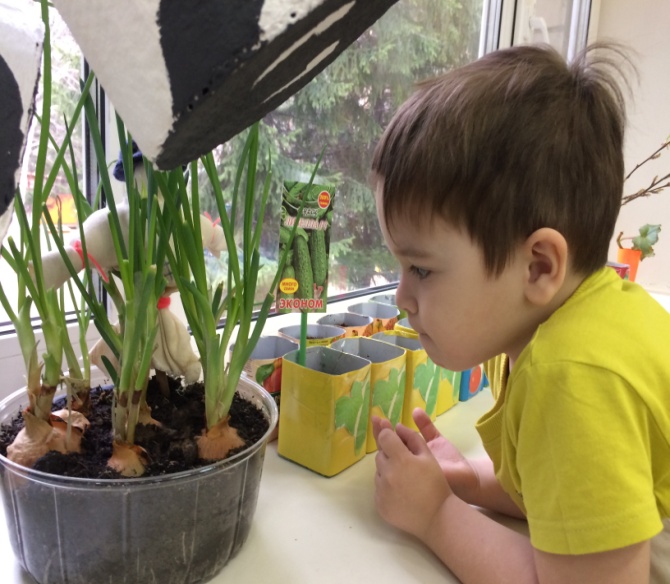 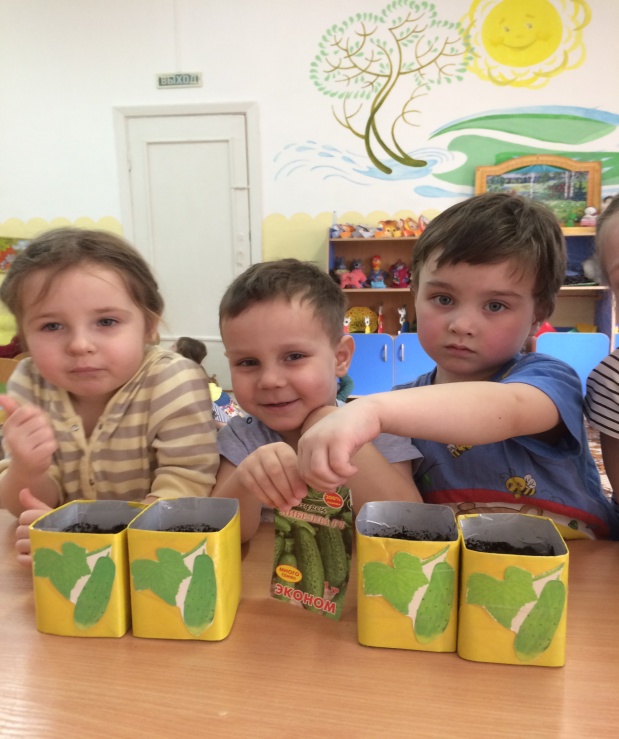 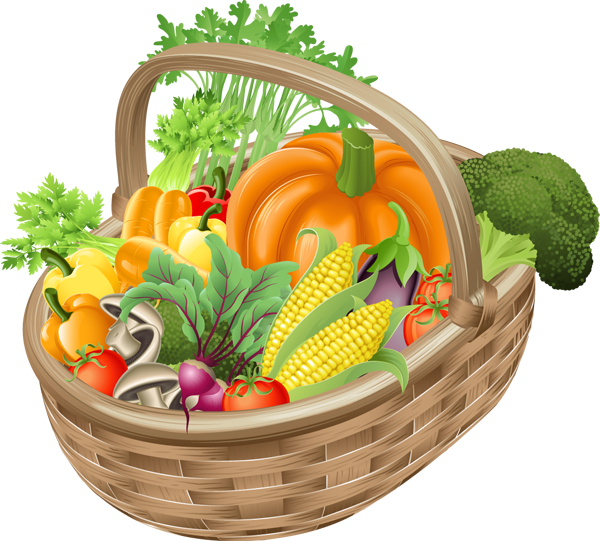 Составила воспитатель группы «Ручейки» Богородская М.Л.
В группе «Ручейки» завершен проект «Выращиваем овощи сами», направленный на расширение представлений детей об окружающем мире и развитие трудовых навыков, посредством создания огорода на участке детского сада.
Тип проекта:
 Познавательно – исследовательский.
Вид проекта: групповой.
Продолжительность: долгосрочный с мая по    сентябрь
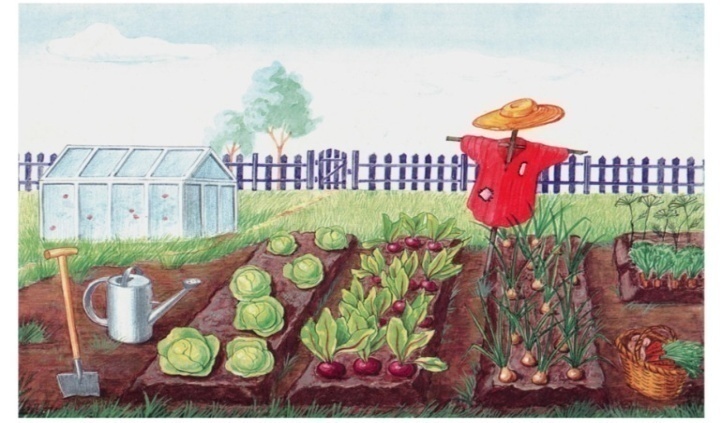 Возраст: 4-5 лет.Участники: дети, воспитатели: Богородская М.Л, Шмайлова К.С, родители воспитанников.Интеграция образовательных областей: социально-коммуникативное, познавательное, речевое, художественно-эстетическое, физическое развитие.
Актуальность.Огород в детском саду является одним из условий, которое необходимо для осуществления экологического воспитания детей в детском саду, для ознакомления дошкольников с природой и её сезонными изменениями в процессе познавательно-исследовательской деятельности детей.
От семечка к рассаде
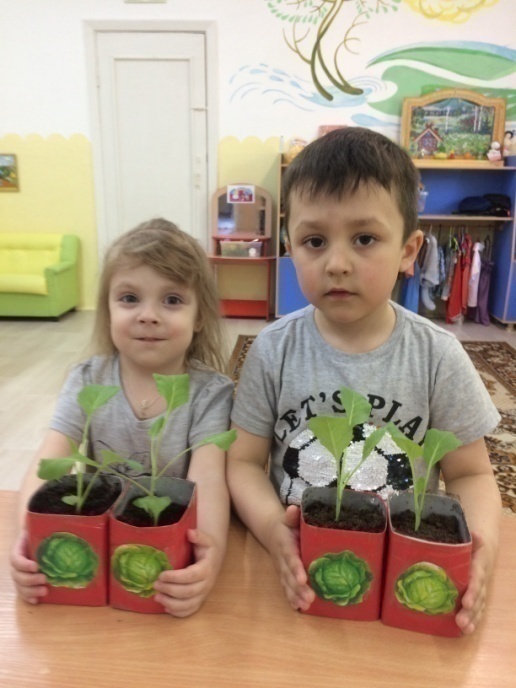 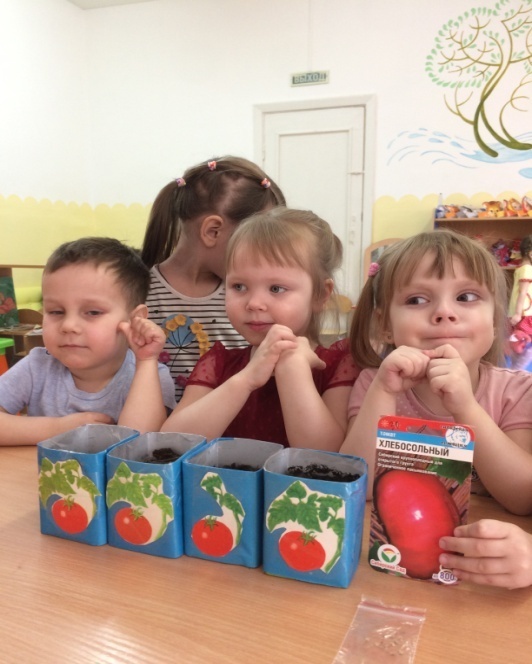 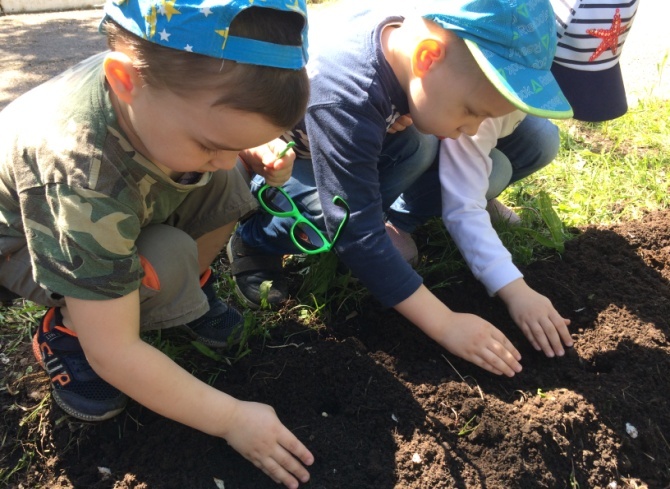 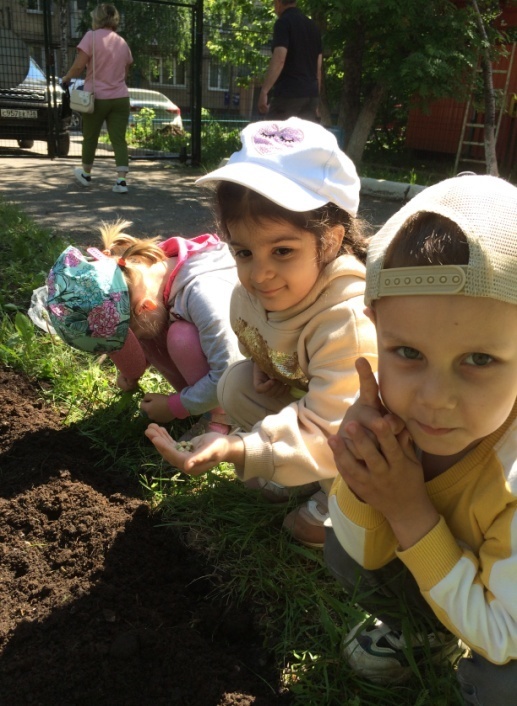 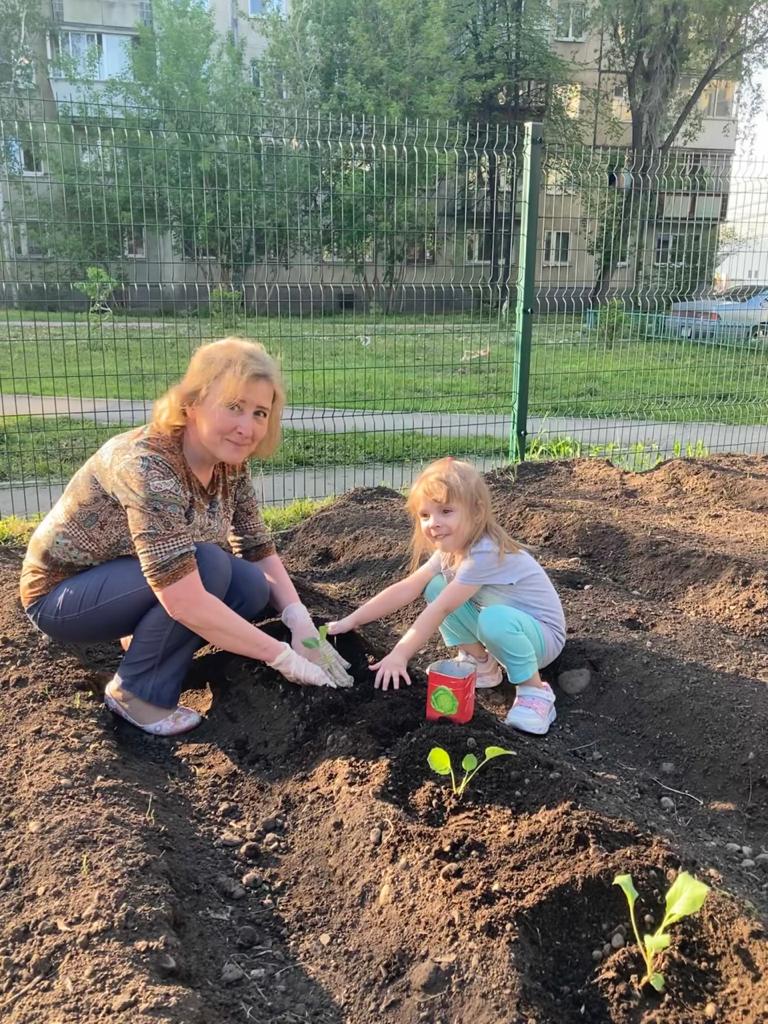 ЧТО ЭТО?     НАЗОВИ ОДНИМ СЛОВОМ.
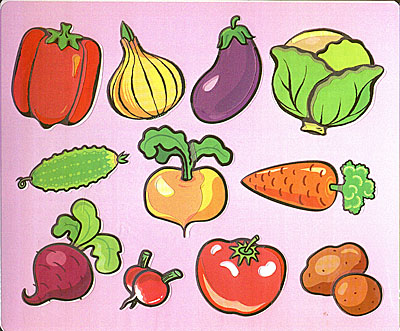 В огороде много гряд
Тут и репа и салат.
Тут свёкла и горох
А картофель разве плох?
Наш зелёный огород
Нас прокормит целый год.
Где растут овощи?
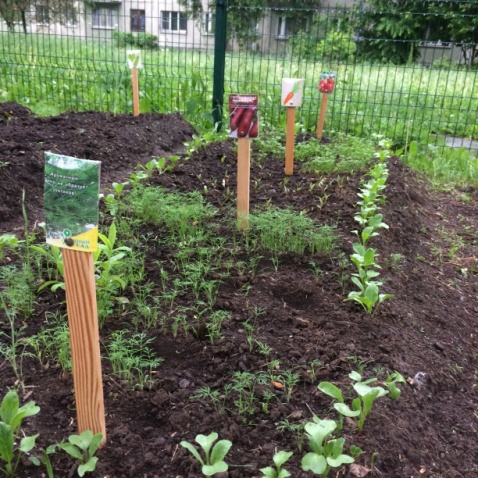 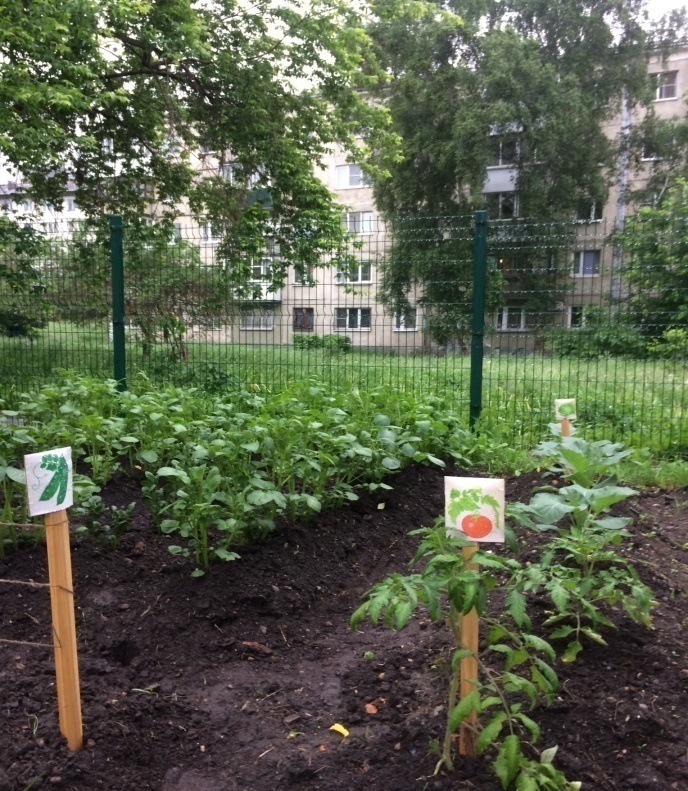 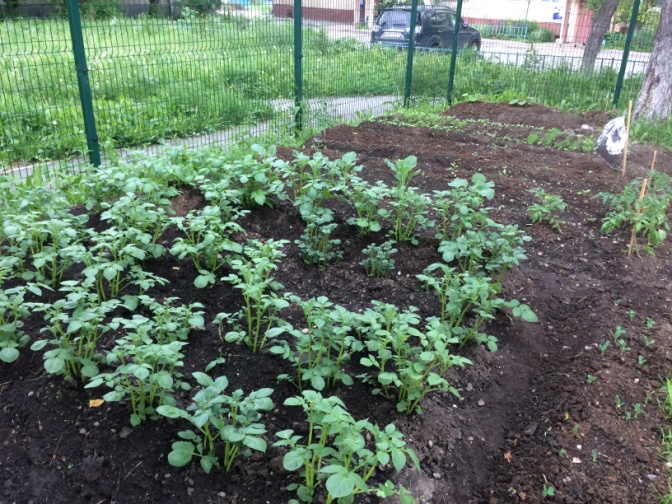 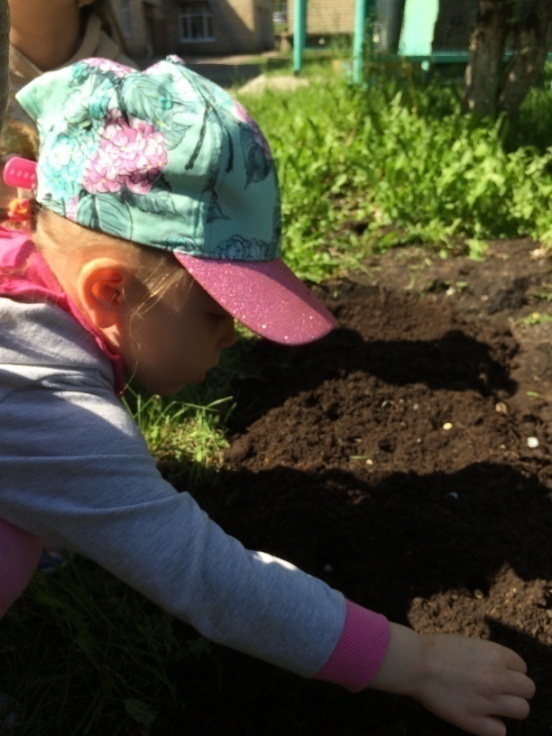 От семечка к рассаде
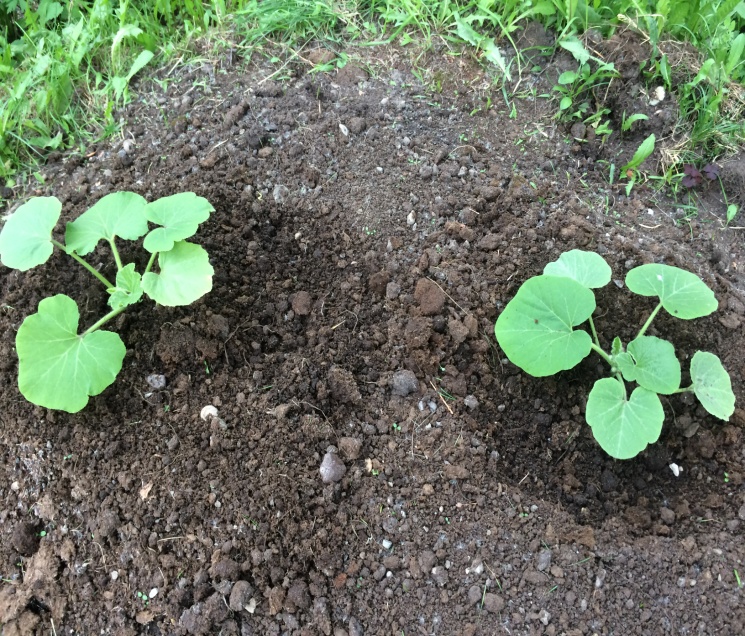 Долгожданный сбор урожая овощей
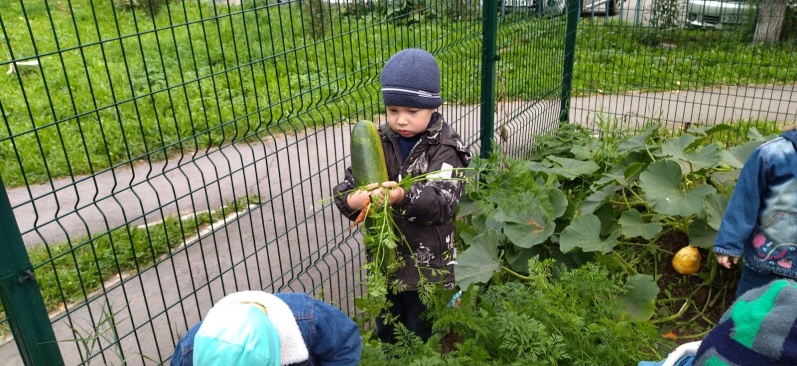 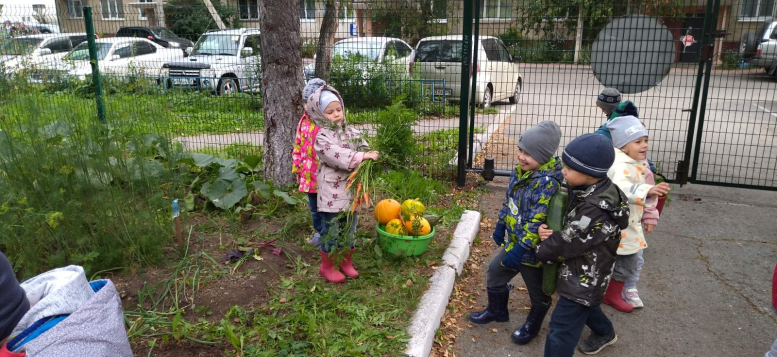 Триумф огородных работ - полезный ужин из выращенных овощей :
У Яны салат из капусты с морковью
У Михаила запеченый кабачок
«Загадки - складки»
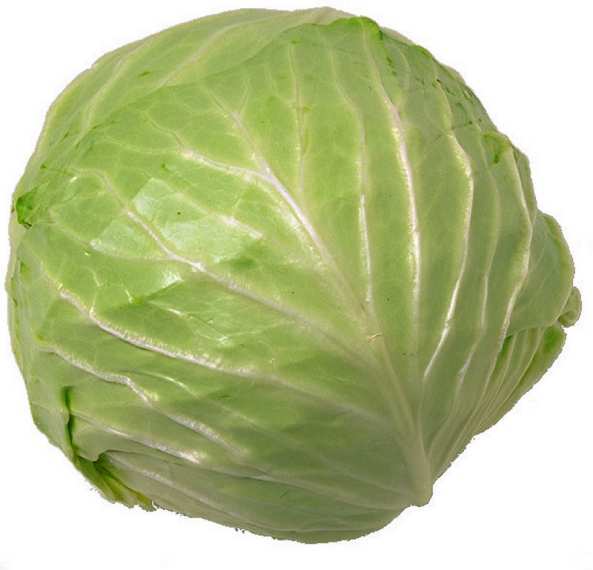 Как надела сто рубах,
Захрустела на зубах.
(Капуста)
Оранжевый спрятан  корешок
Сверху виден лишь вершок.
А подцепишь ловко –
И в руках...(морковка)
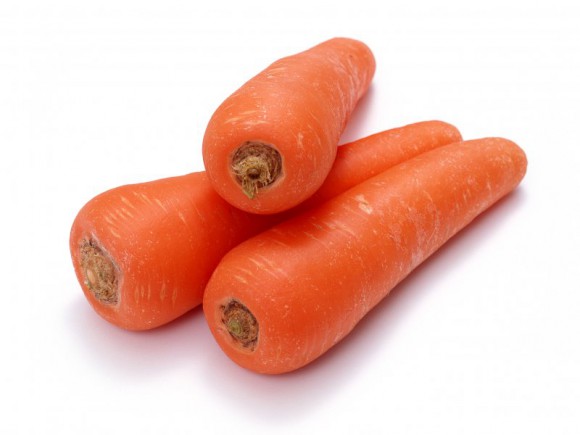 Кругла, рассыпчата, бела
На стол она с полей пришла
Ты посоли ее немножко,
Ведь правда вкусная...(картошка)
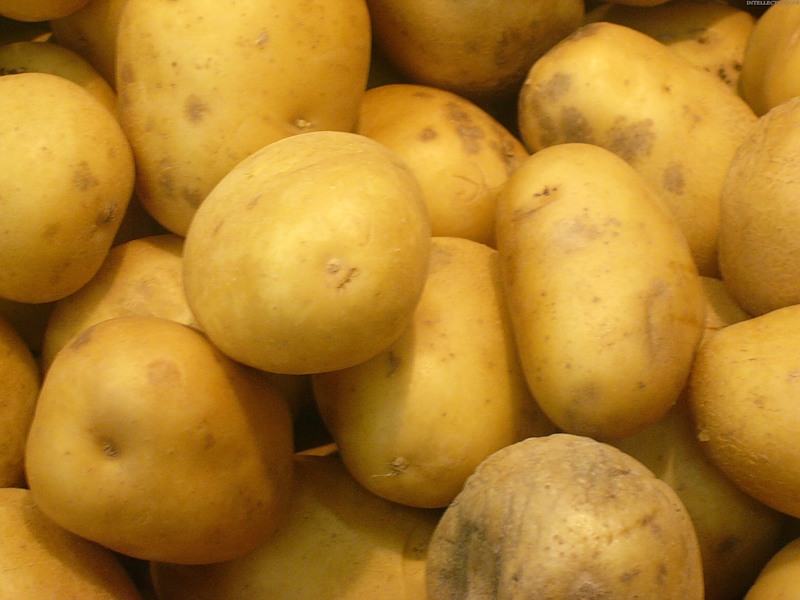 Эти крепкие ребятки
В листьях прячутся на грядке.
Лежебоки-близнецы
Зеленеют… (огурцы)
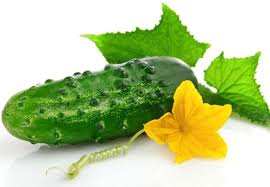 На жарком солнышке подсохИ рвется из стручков … (горох )
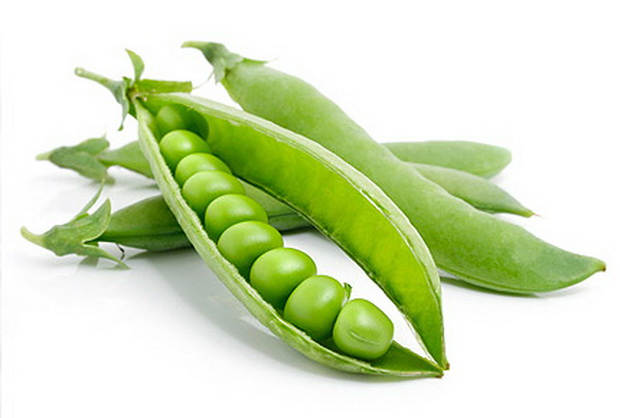 Сильно плачут все вокруг,
Если мама режет…(лук)
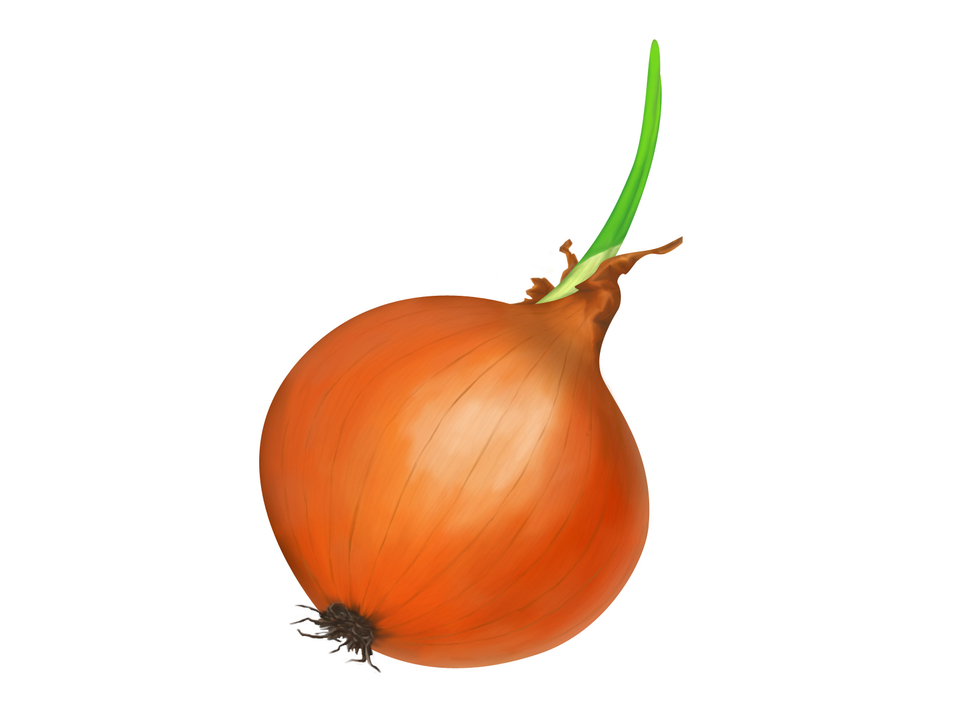 .
Всех круглее и краснее.
Он в салате всех вкуснее, 
И ребята с давних пор 
Очень любят... (помидор).
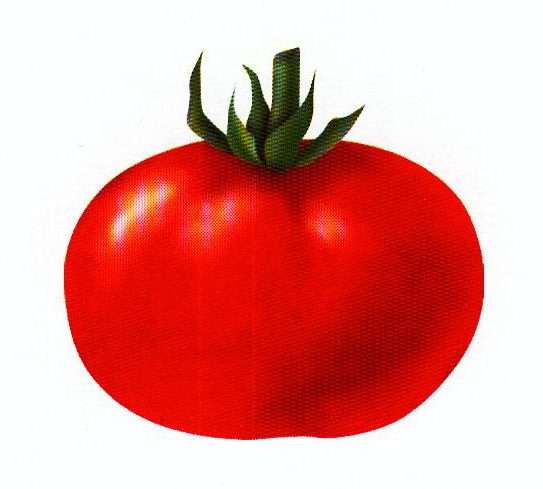 Кругла да гладка,Откусишь-сладка.Засела крепкоНа грядке ….. (репка)
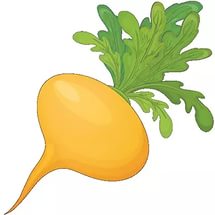 Игра  большой - маленький
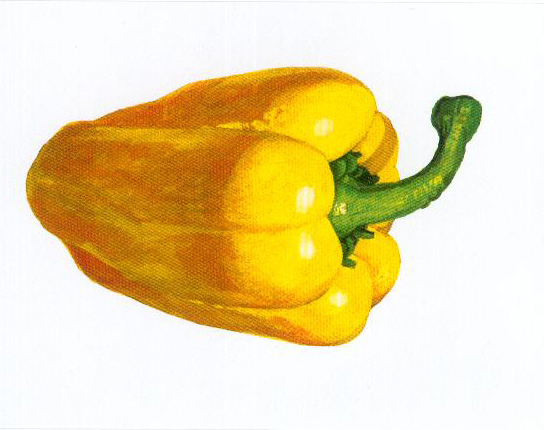 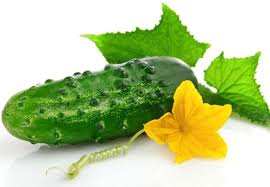 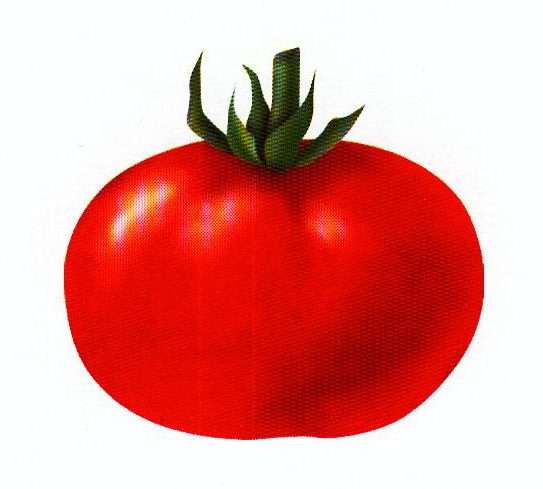 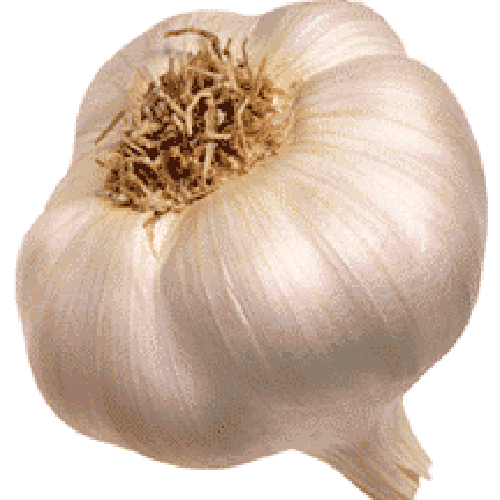 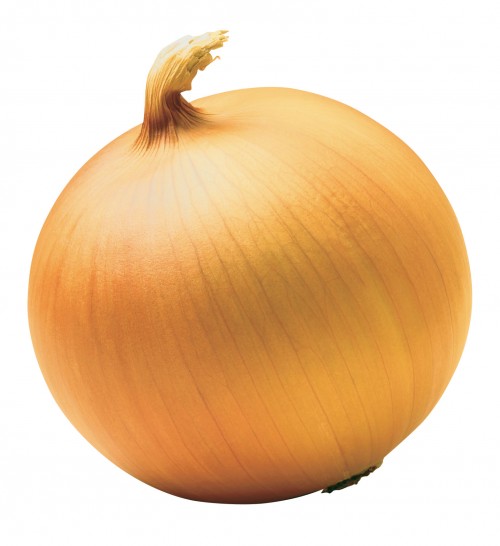 Что лишнее?
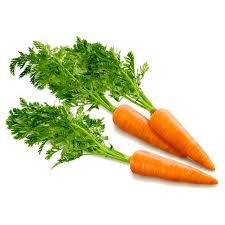 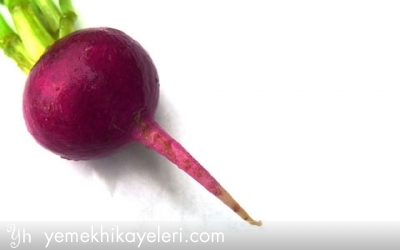 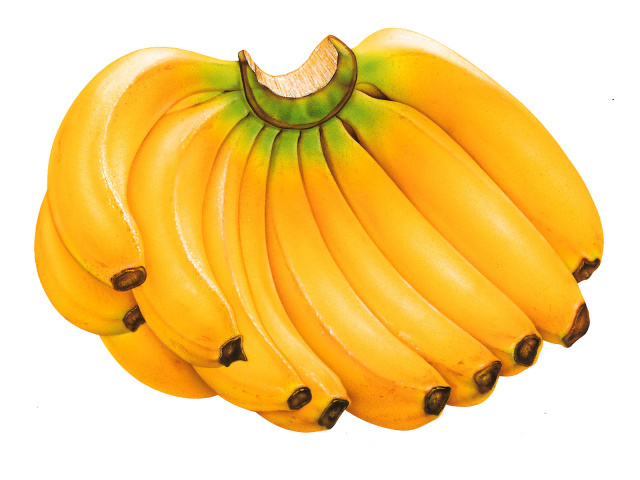 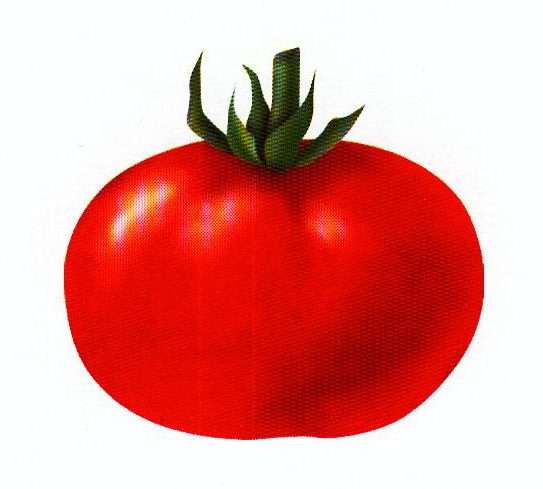 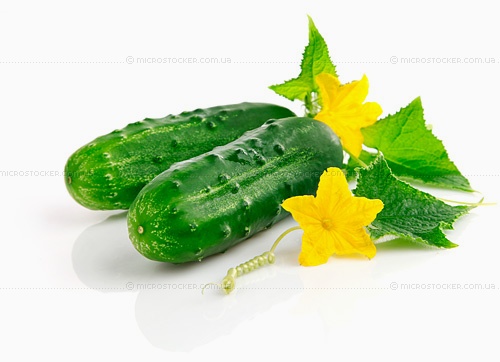 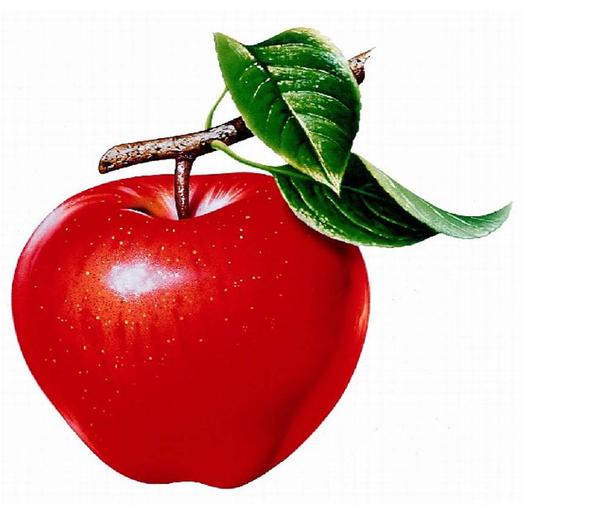 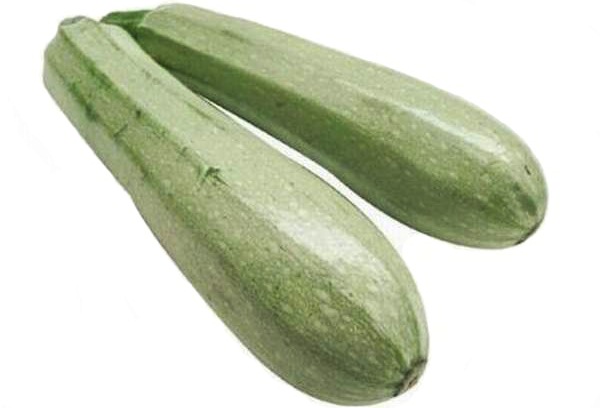 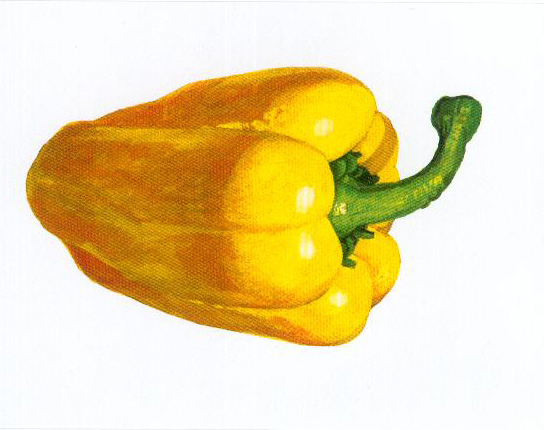 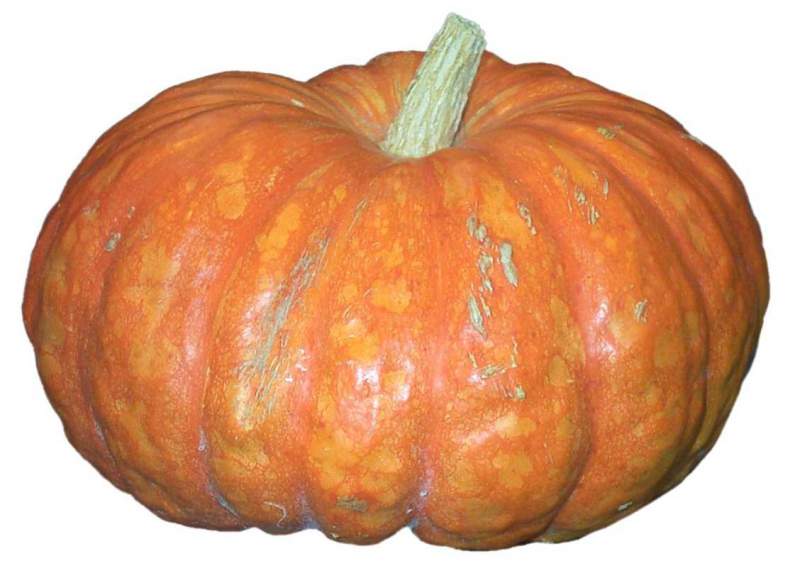 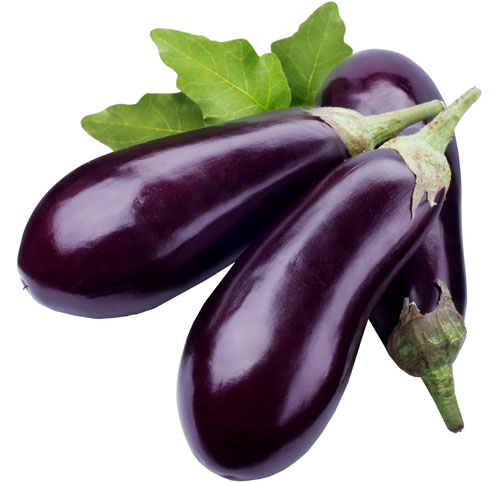 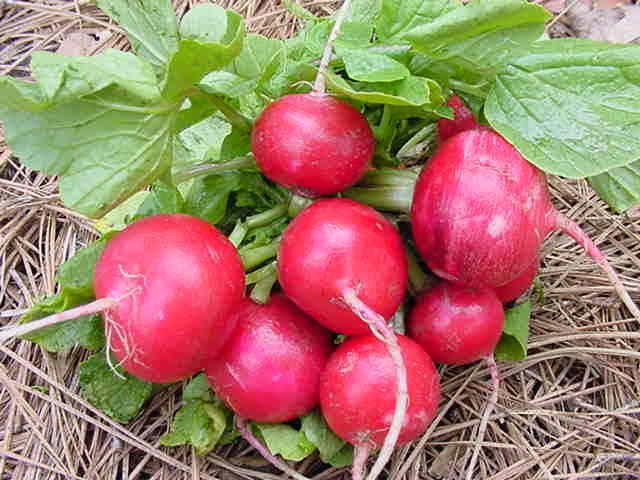 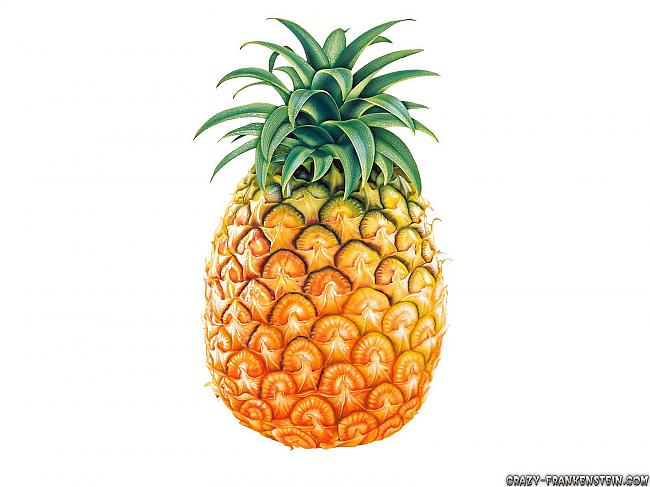 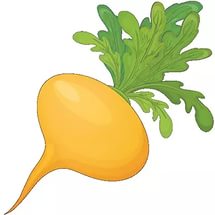 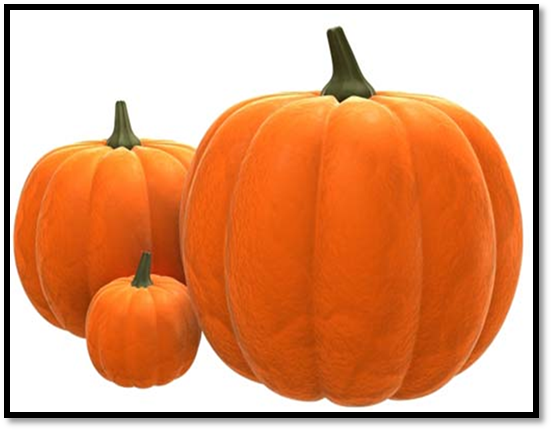 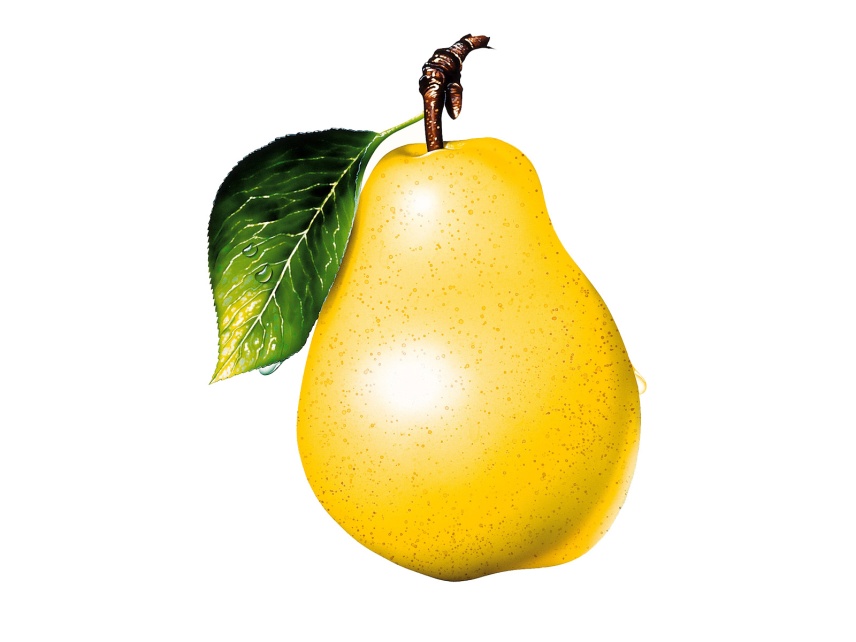 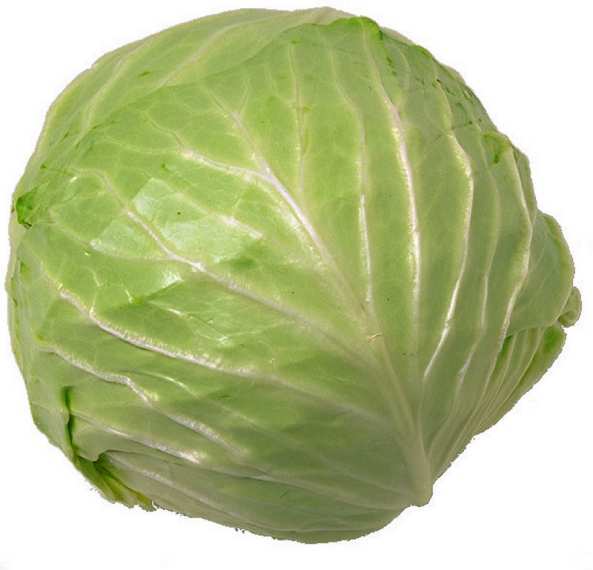 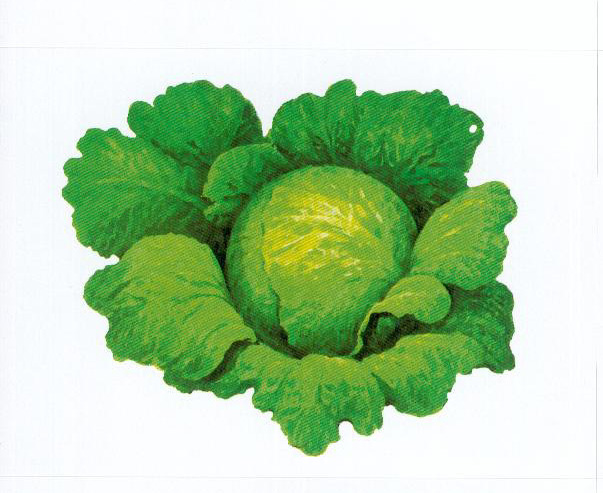 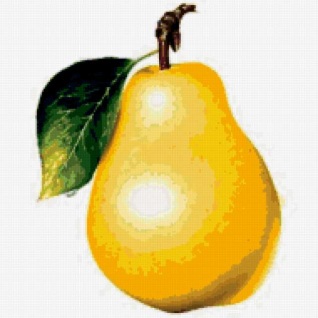 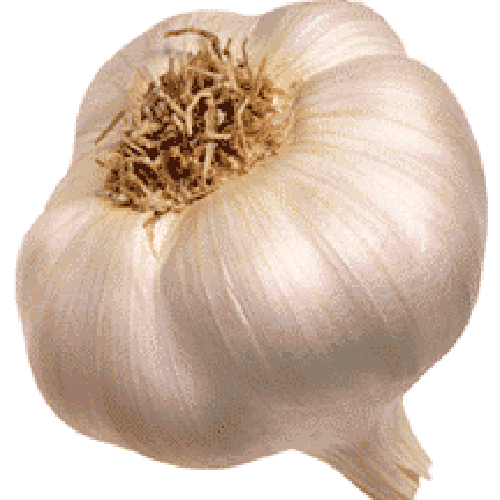 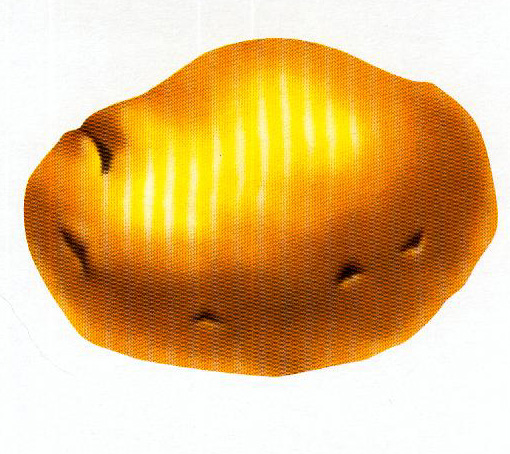 Что делают из овощей?
Овощной салат
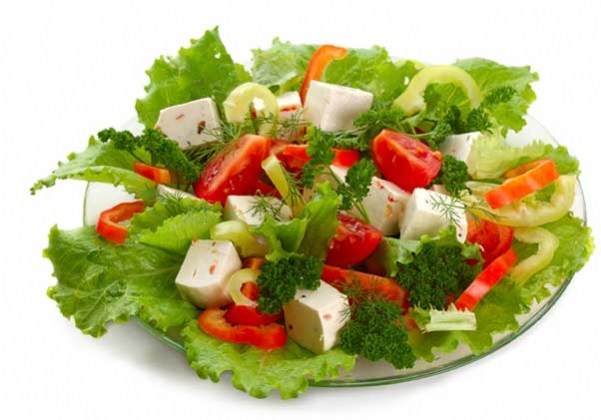 сок
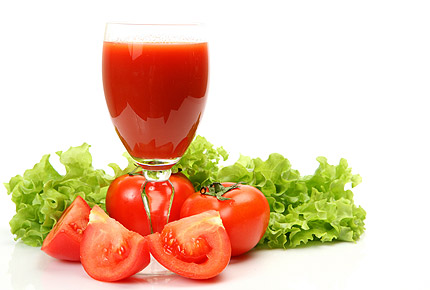 Варят овощной суп
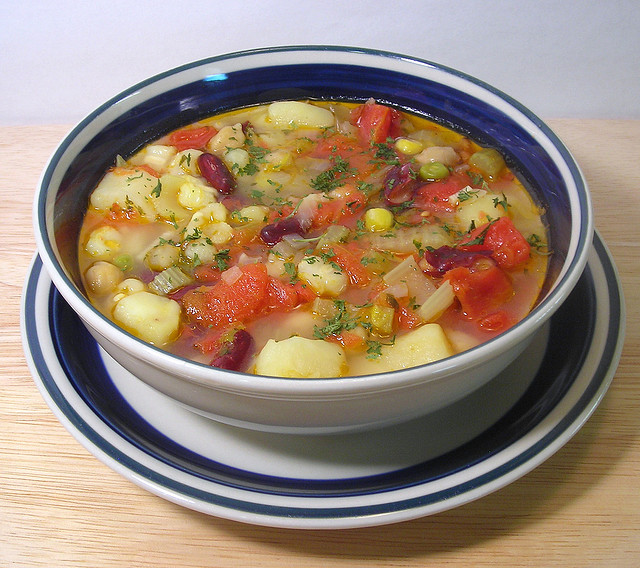 Варят борщ
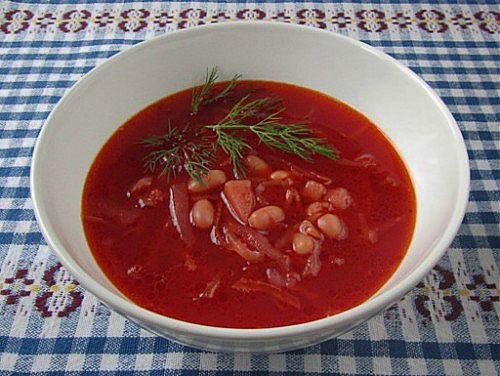 Овощи жарят и тушат
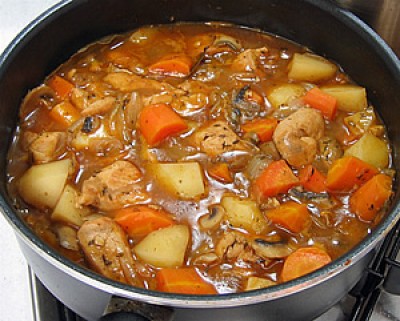 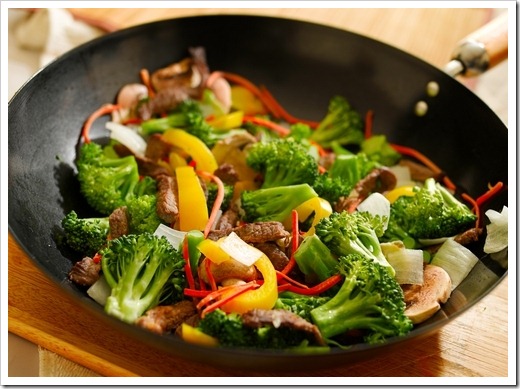 Полученный результат.
1. На участке были созданы условия для посадки, выращивания, наблюдений за ростом и развитием овощных культур.
2. У детей развился интерес к процессу выращивания овощей своими руками.
3.Главное достижение – сбор урожая.
4. Проведена выставка детских рисунков и лепка из пластилина «Овощи нашего огорода».
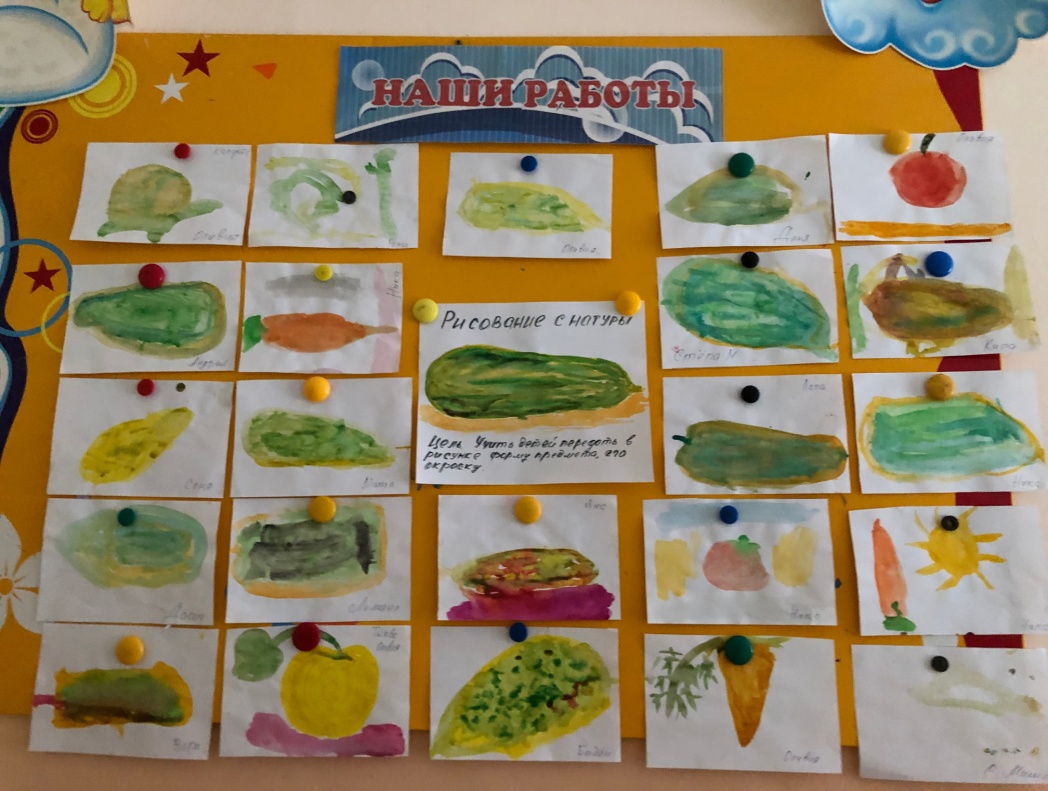 Итог:Мамы воспитанников приготовили на семейный ужин разные блюда из овощей, выращенных детьми. Андрей Коробченко с мамой Александрой запекли кабачки с фаршем, Яна Пупина с мамой Аленой приготовили салат из капусты с морковью, Даша Дунаева с мамой Натальей Валерьевной – запекли картофель под сыром и еще много других овощных блюд.В результате все испытали большое удовольствие, а у детей появилась уверенность в своих силах и убежденность, что они делают настоящую большую работу, доставляя радость своим близким людям, семье.
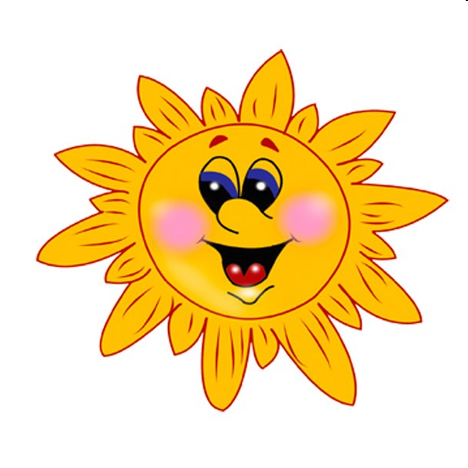 Молодцы!